International Relations office (IRO UEKat) Online Application System for exchange students
Online Application System step by step
Account activation in the Online Application System by IRO UEKat

Activation email sent ot the student (+ e-mail with instructions)

Application form process

Printable Learning Agreement (LA) process

Verification of the application documents by IRO UEKat & School of Undergraduate and Graduate Studies

Acceptance Letter issued by IRO UEKat

Filling in the Section „Your Stay” in the Online Application System
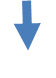 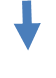 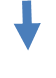 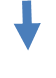 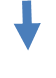 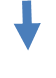 Account activation in the Online Application System
Nomination of the incoming student by his/her home coordinator within the deadline (mid May- winter semester or full year students and mid October- spring semester)

Verification of the nominated incoming student by the International Relations (UEKat)

Registration of the incoming student by IRO (UEKat) in the Online Application System-student’s email address sent by home coordinator at the point of the nomination

Activation of the incoming student’s account in the Online Application System

Sending to the incoming student by IRO (UEKat) an automatic activation e-mail (login: student’s e-mail address, password- automatically generated with the possibility to change it)- at latest on 17th May (winter and full year) or 17th October (spring)

Activation of the personal account by the incoming student
Application form process
Filling in the section Your Data

Filling in the section Home institution

Generating the Application Form from the section Documents

Signing your Application Form

Sending the Application Form to your Home Coordinator to be signed

Uploading your signed application form in the section „Documents” -field „Upload & Chat” under the heading „Student Application Form”

Waiting for the status „Accepted” under the heading „Student Application Form”
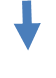 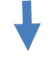 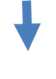 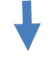 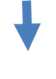 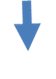 Printable Learning Agreement (LA) process
Checking the study offer
(https://www.ue.katowice.pl/en/exchange-students/study-offer.html)

Consulting your choice of subjects with your home coordinator

Ticking the chosen subjects in the system and downloading the partially filled in LA from the section „Documents- Download template” (under the heading Learning Agreement)

Filling in the missing data (e.g. recognition table)

Sending the completed LA to the Home Coordinator to be signed

Uploading the signed LA (by you and your Coordinator) into the section „Documents- Upload & Chat”- under the heading „Learning Agreement” 

Waiting for the receiving institution (UEKat) coordinator’s acceptance of the Learning Agreement and the status „Accepted”
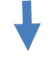 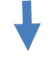 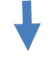 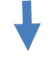 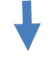 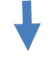 Verification of the application documents and Acceptance Letter
Application Form- verification by the IRO UEKat

Learning Agreement- verification by the Incoming Exchange
 Coordinator at the School of Undergraduate and Graduate Studies

Changing the status of your documents for „Accepted”

Preparing the Letter of Acceptance by the IRO UEKat

Downloading the Letter of Acceptance by the incoming student from the section „Documents” (under the heading „Learning Agreement”)

Sending the Letter of Acceptance by the student to the home coordinator
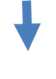 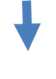 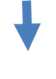 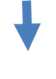 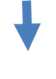 Completing YOUR STAY Section
Filling in the arrival date by the student

Filling in the address of the accommodation in Poland by the student

Finding information about the Uni Buddy and ID card payment.
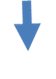 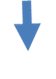